الموصل كلية الإدارة والاقتصادقسم الإدارة الصناعية
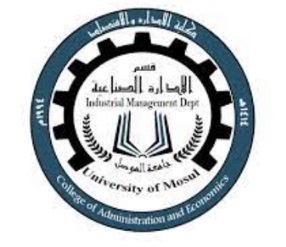 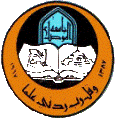 محاضرات مادة الأساليب الكمية / 2
المرحلة الثانية
السمبلكس
Simplex
اعداد 
م.م. الاء عبد الوهاب عبد السلام 
2022 -2023
الطريقة الثانية في حل نموذج البرمجة الخطية
السمبلكس
Simplex
الطريقة الثانية: طريقة السمبلكس Method Simplex 
وهي طريقة عامة من أشهر وأسهل الطرق التي من الممكن استخدامها في حل نماذج البرمجة الخطية مهما كان عدد المتغيرات بعكس طريقة الرسم البياني التي تقوم بحل نماذج البرمجة الخطية ذات متغيرين فقط ولكنها تعتبر طريقة خاصة لحل مسائل ذات القيود الأقل او يساوي او اكبر فقط وعندما تكون عناصر الطرف الأيمن موجبة فقط.
خطوات الحل بطريقة السمبلكس:
 لتطبيق طريقة السمبلكس يجب اتباع الخطوات التالية:
1- تحويل نموذج البرمجة الخطية الى الصيغة القياسية أي تحويل جميع القيود الى حالة المساواة واضافة المتغير الوهمي Si لكل قيد.
2- تكوين جدول الحل الأساسي الابتدائي المقبول بالاعتماد على جميع معاملات المتغيرات Si’Xi في دالة الهدف والقيود حيث يسمى هذا الجدول بجدول السمبلكس.
3- تحديد المتغير الداخل Entering Variable وذلك من خلال النظر الى الصف معاملات دالة الهدف fx واختيار اكبر معامل بالسالب { اكبر قيمة بإشارة السالب } اذا كانت دالة الهدف Max . واكبر قيمة بالموجب اذا كانت دالة الهدف Min.
4- تحديد المتغير الخارج Leaving Variable وذلك من خلال قسمة الموجود في الجهة اليمنى من الجدول {الثابت} على قيم المتغير الداخل واختيار المتغير الذي يقابل اقل قيمة موجبة ليكون هو المتغير الخارج ليحل المتغير الداخل محل المتغير الخارج في الجدول الجديد.
5- تحديد عنصر المحور وهو عنصر التقاطع بين المتغير الداخل والمتغير الخارج.
6- استخراج قيم عناصر المتغير الداخل وذلك بقسمة عناصر المتغير الخارج على عنصر التقاطع بين المتغير الداخل والمتغير الخارج {عنصر المحور} ويسمى صف عناصر المتغير الداخل ب {معادلة المحور}.
7- لايجاد عناصر بقية الصفوف تطبق المعادلة التالية:
عناصر الصف الجديد= عناصر الصف القديم – {عنصر التقاطع * معادلة المحور}
8- يتم الوصول الى الحل الأمثل { في حالة كانت دالة الهدف Max } عندما تكون جميع معاملات دالة الهدف في الجدول الجديد أكبر او يساوي صفر، فاذا كانت قيمة واحدة على الأقل في دالة الهدف قيمة سالبة فهذا يعني عدم الوصول الى الحل الأمثل . يتم الوصول الى الحل الأمثل { في حالة كانت دالة الهدف Min } عندما تكون جميع معاملات دالة الهدف في الجدول الجديد سالبة او يساوي صفر، فاذا كانت قيمة واحدة على الأقل في دالة الهدف قيمة موجبة فهذا يعني عدم الوصول الى الحل الأمثل.
9- يتم تكرار جميع الخطوات السابقة الى ان نصل الى جدول الحل الأمثل.
ملاحظات:
تهمل القسمة على القيمة السالبة والصفر.
اذا كان عنصر التقاطع يساوي صفر فان عناصر الصف القديم تطابق عناصر الصف الجديد تماما.
اذا كان عنصر المحور يساوي واحد فان عنصر الصف للمتغير الخارج تطابق عناصر الصف للمتغير الداخل.
مثال 1// اوجد الحل الأمثل لمسألة البرمجة الخطية التالية باستخدام طريقة السمبلكس؟
Max = 30X1+ 18X2
  s.to   X1+2X2 < 200
         3X1+2X2 < 300
         X1 < 150
         X1,X2 >0
اولاً: نقوم بتحويل القيود الى المساواة بإضافة المتغير الوهمي Si لكل قيد أي تحويل النموذج الى الصيغة القياسية. كما نقوم بمساوة دالة الهدف ب صفر وتحويل الإشارة الى السالب
Max fx = 30X1+ 18X2+0S1+0S2+0S3
s.to    X1+2X2 +S1= 200
         3X1+2X2 +S2 = 300
         X1 +S3 = 150
         X1,X2,S1,S2,S3>0
        -30X1-18X2+0S1+0S2+0S3=0
ثانياً نقوم بتحويل قيم النموذج الى جدول الحل الأساسي الابتدائي والذي سيضم المتغيرات الأساسية وغير الأساسية بالإضافة الى معاملات المتغيرات في دالة الهدف.
القيم التي تقابل المتغير S1 في الجدول هي معاملات القيد الأول.
القيم التي تقابل المتغير S2 في الجدول هي معاملات القيد الثاني.
القيم التي تقابل المتغير S3 في الجدول هي معاملات القيد الثالث.
جدول الحل الأساسي المقبول الأول
ثالثا: نقوم باختيار المتغير الداخل وهو المتغير الذي يقابل أكبر قيمة بإشارة سالبة في صف fx دالة الهدف ومن خلال الجدول نلاحظ ان المتغير X1 هو المتغير الداخل.
رابعاً: نقوم باختيار المتغير الخارج وهو متغير الذي يمثل اقل قيمة موجبة في عمود الثوابت بعد قسمته على عناصر المتغير الداخل X1 وكما يلي:
 
}                S1=200/1=200{ , }S2=300/3=100{ , }S3=150/1=150{ 

- من خلال حاصل القسمة نلاحظ ان المتغير S2 هو المتغير الخارج لأنه اقل قيمة موجبة وتساوي 100
- لا يجاد عناصر الصف الجديد نلاحظ الاتي:
عناصر الصف الجديد= عناصر الصف القديم-عناصر التقاطع* معادلة المحور

S1 عناصر صف                S3عناصر صف                 fx عناصر صف 
1-]1*1[=0                     1-]1*1[=0                     -30-]-30*1[=0
2-]1*2/3[=4/3                0-]1*2/3[= -2/3             -18-]-30*2/3[=2
1-]1*0[=1                     0-]1*0[=0                       0-]-30*0[=0
0-]1*1/3[=-1/3              0-]1*1/3[ = -1/3               0-]-30*1/3[=10 
0-]1*0[=0                     1-]1*0[= 1                      0-]-30*0[=0 
200-]1*100[=100           150-]1*100[= 50              0-]-30*100[=3000
جدول الحل الأساسي المقبول الأمثل
هذا هو جدول الحل الأمثل وذلك لان جميع القيم في صف دالة الهدف fx موجبة واصفار
X1=100 ,  fx =3000